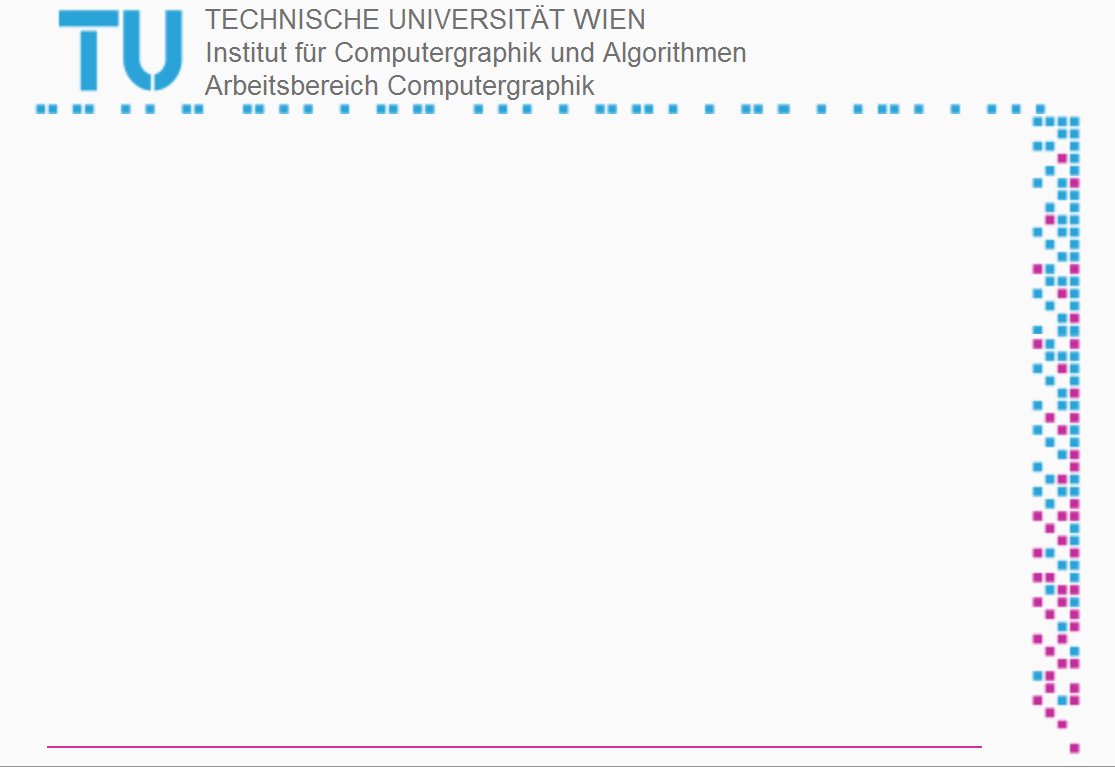 Augmented Reality on Mobile Devices
Intructor 
Dr. Michael Gervautz
Dr. Peter Rautek
Christian Möllinger 
Ilir Koskija
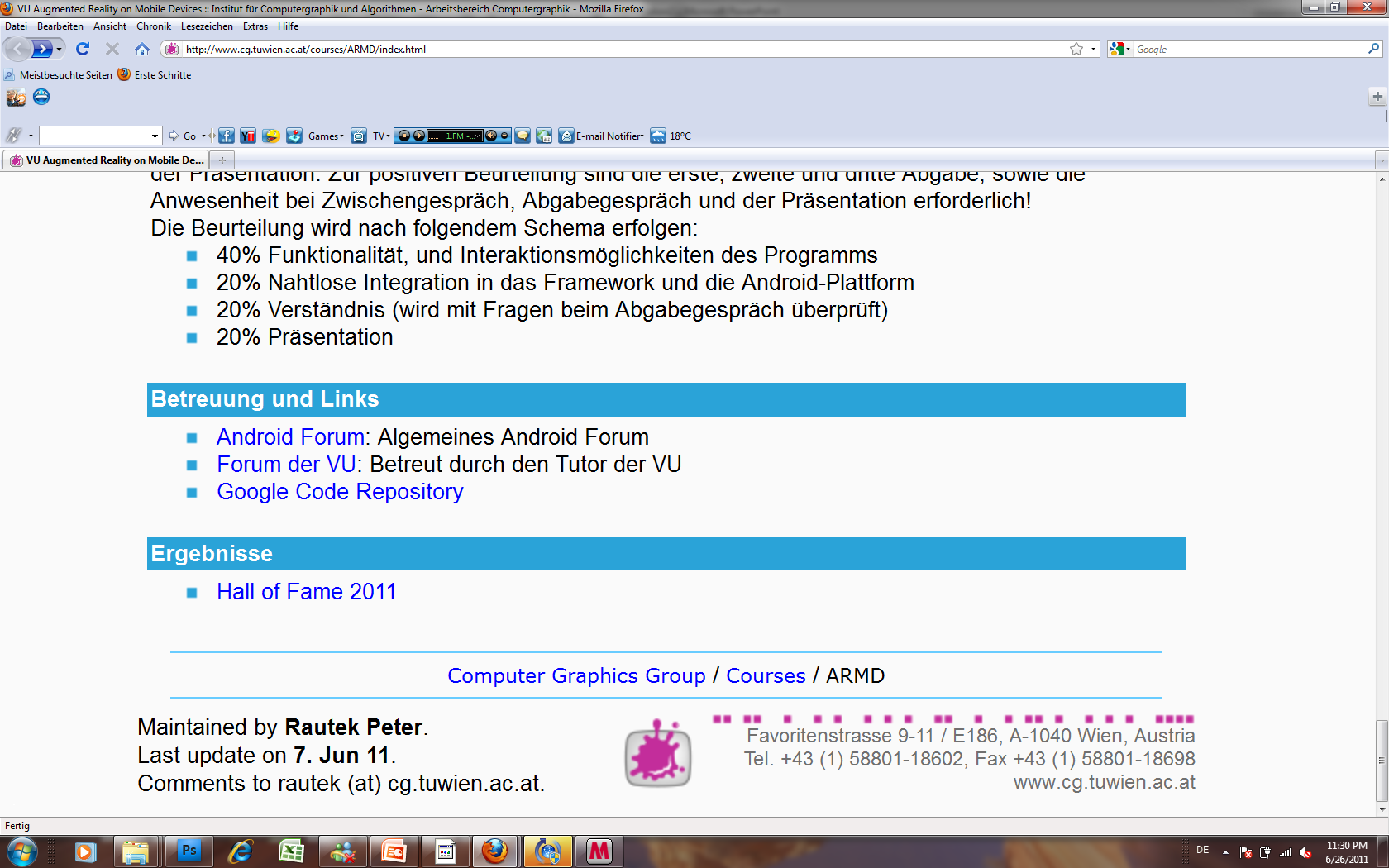 INTRODUCTION
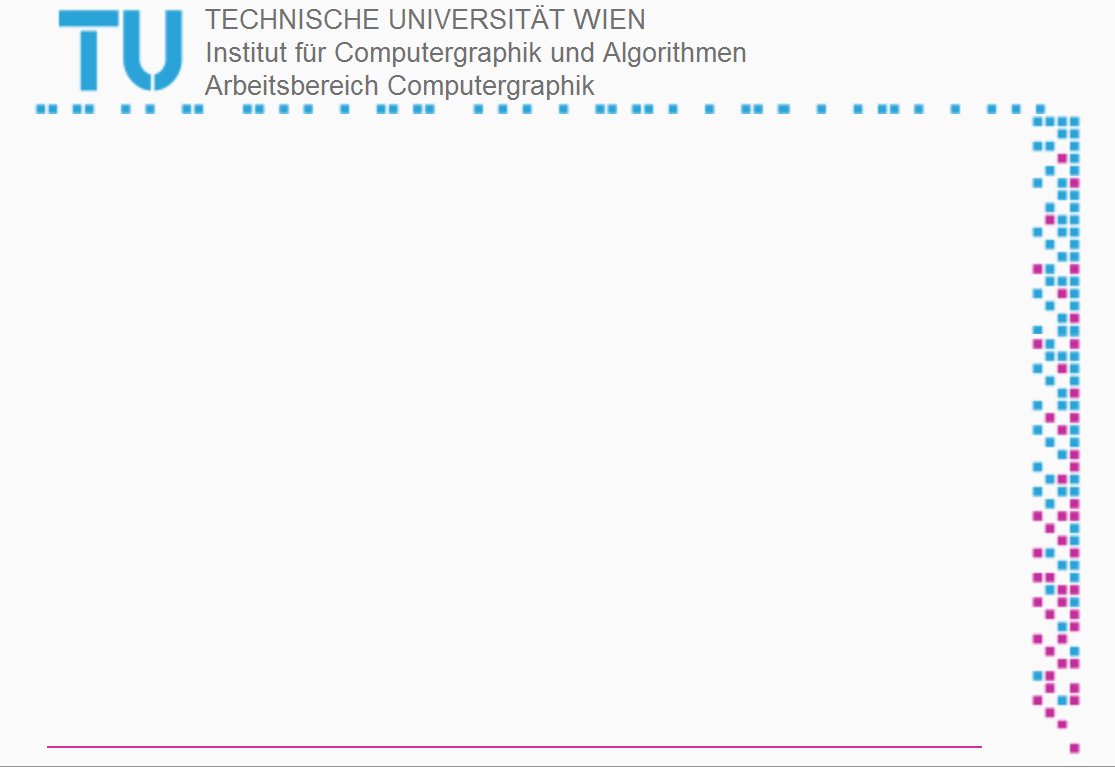 Strategy 
 try to hit at first less connected blocks so that after the reconfiguration there will result a larger number of connected blocks
In Level 99, have to play Blockd with your money. 
 many money blocks in a tetris-like stack
 to destroy as many as possible
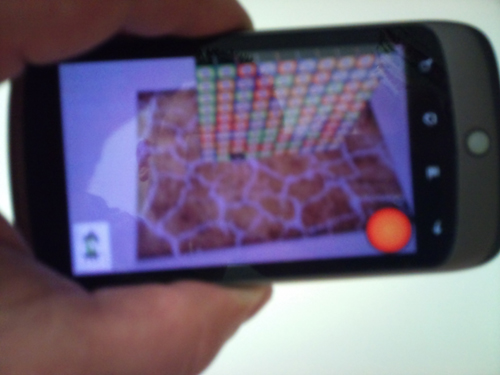 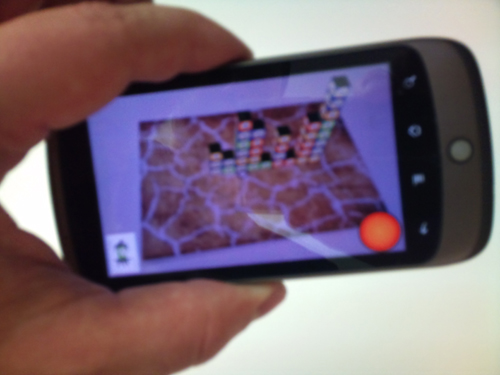 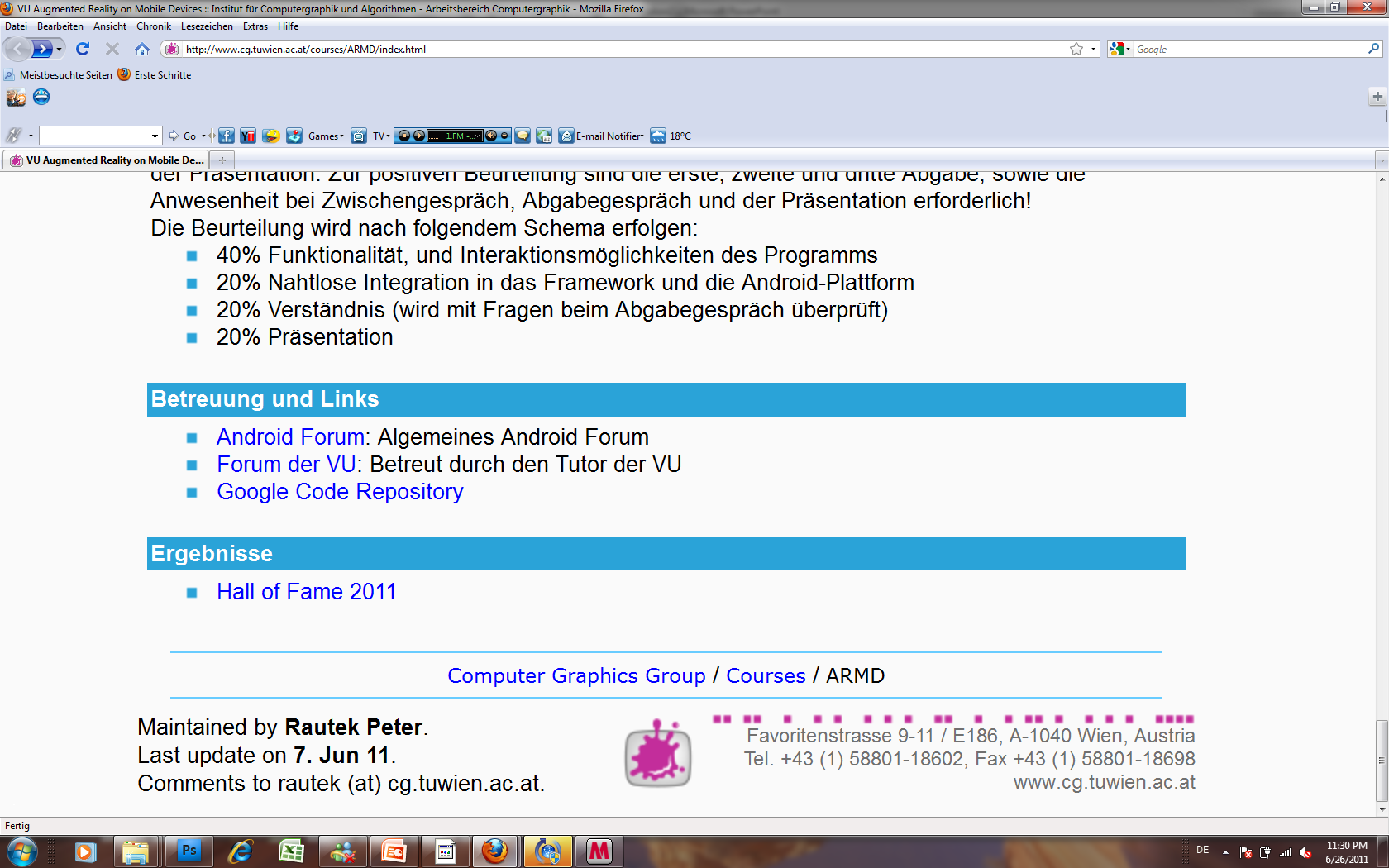 INTRODUCTION
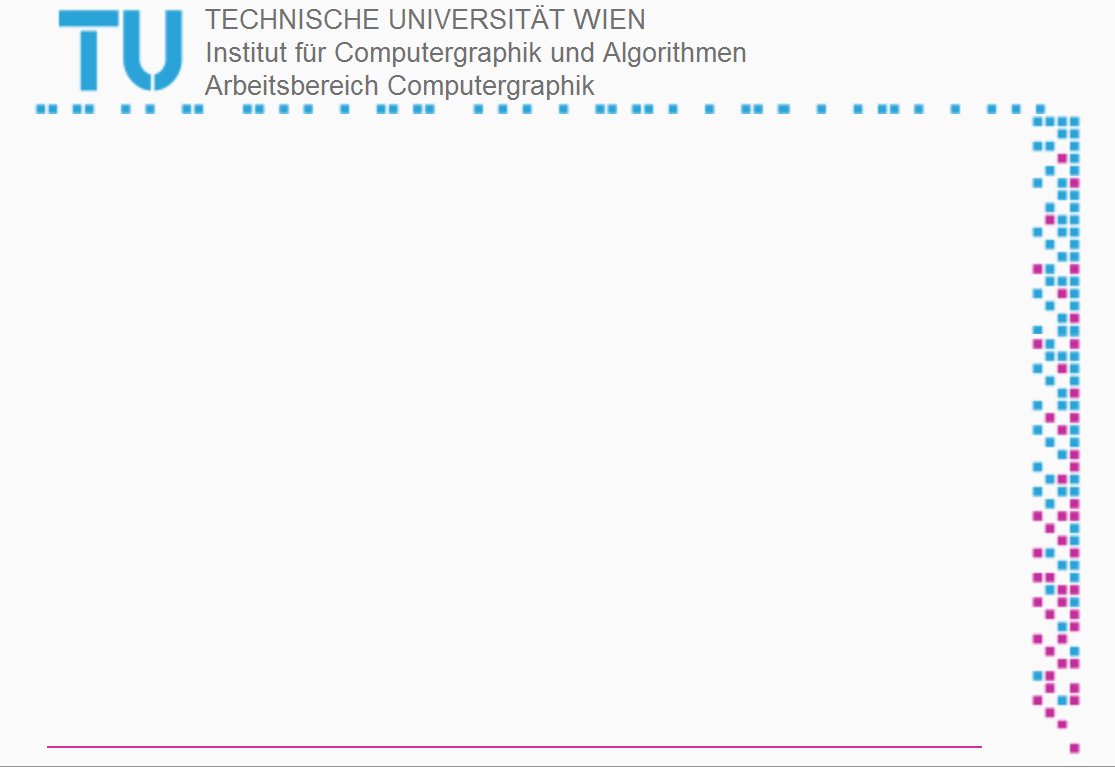 Rule
  can destroy 3 or more connected blocks with the same color (by shooting on one of them with the fire button) 
can destroy 2 or less connected blocks  (with the joker button)
 Blocks above destroyed blocks fall down resulting in new configuration of the blocks
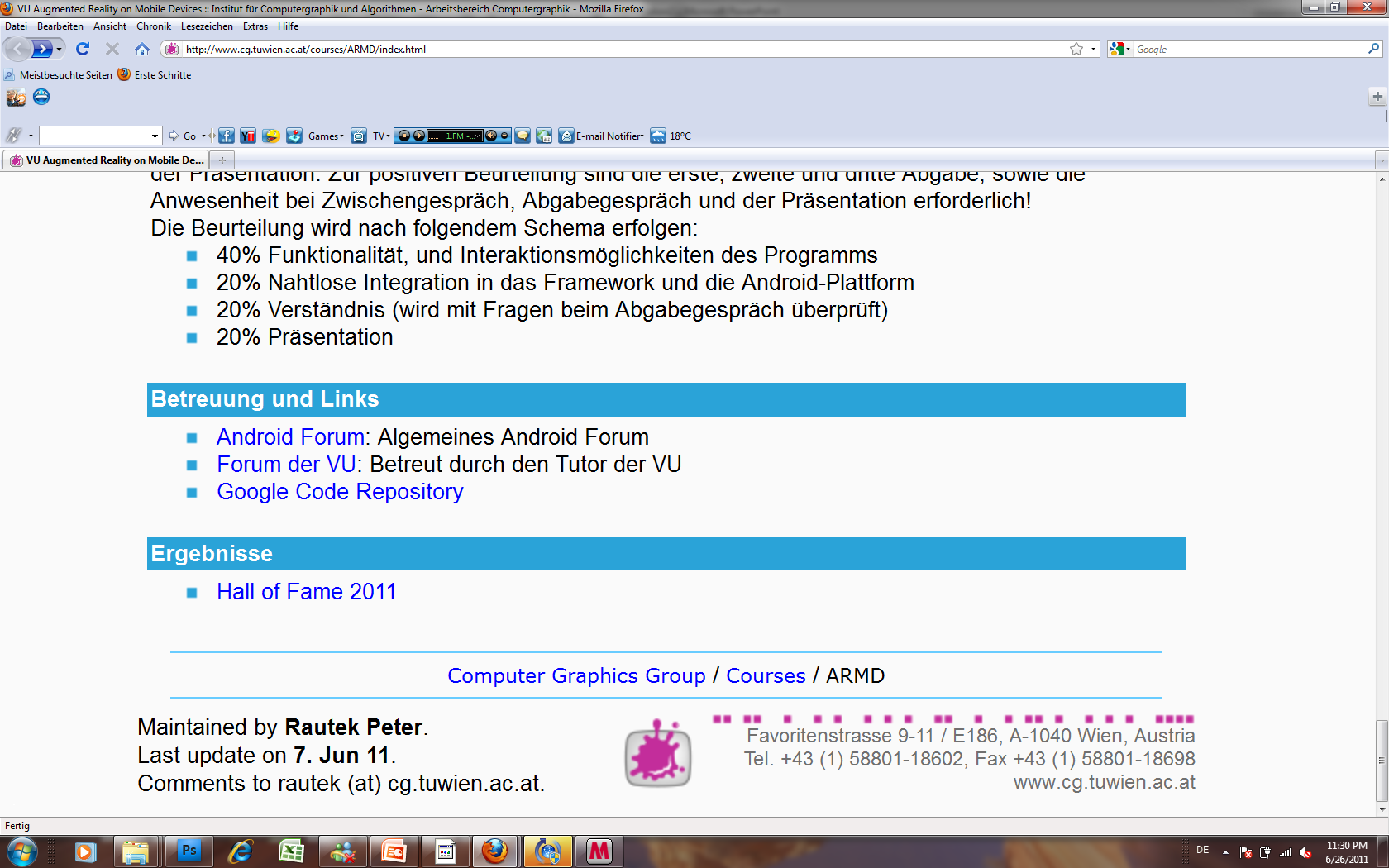 INTRODUCTION
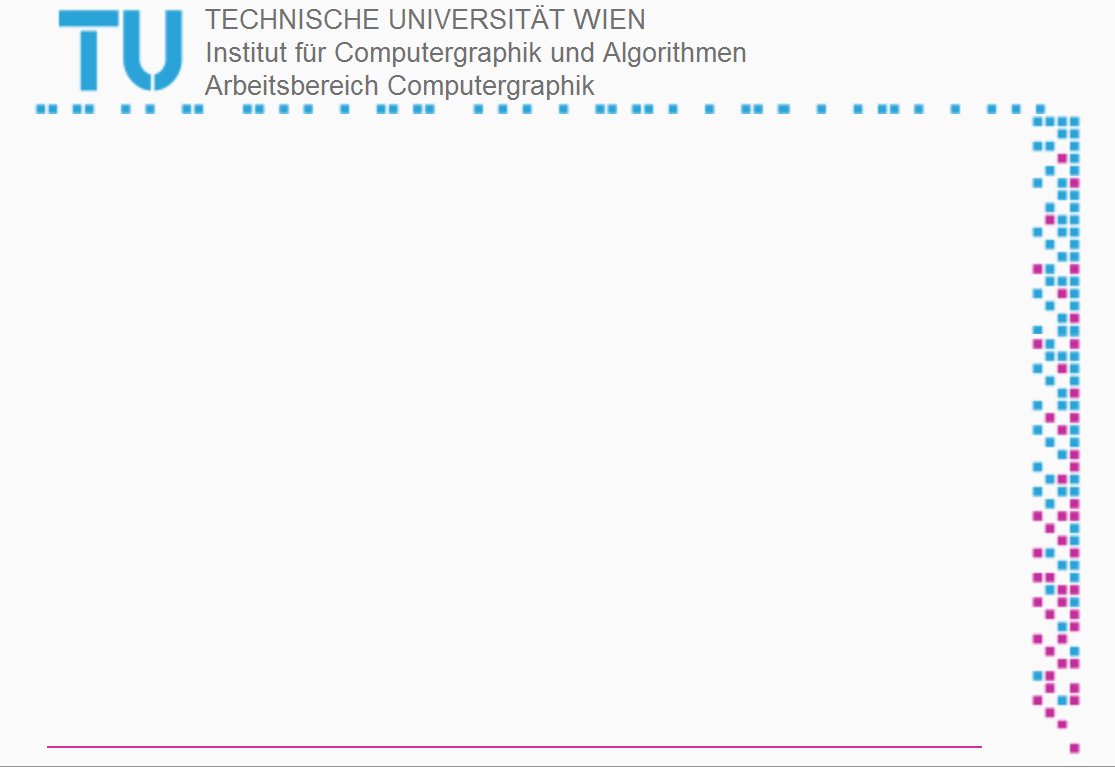 Controls!
 Point your camera to the game board
 center the view on a block. 
 By tapping the fire button on the lower right or the joker button on the lower left, the blocks at the middle of the screen will be destroyed
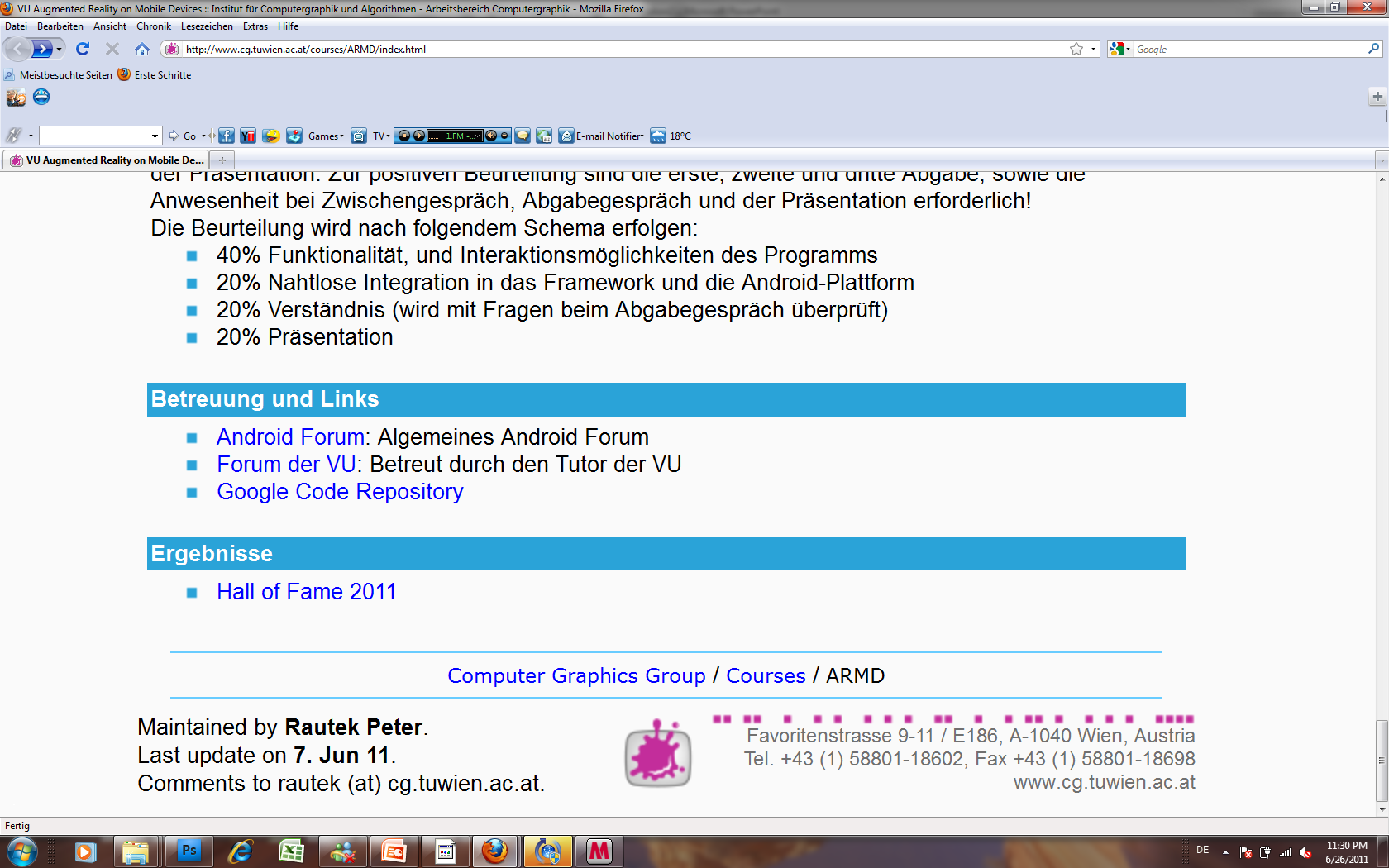 INTRODUCTION
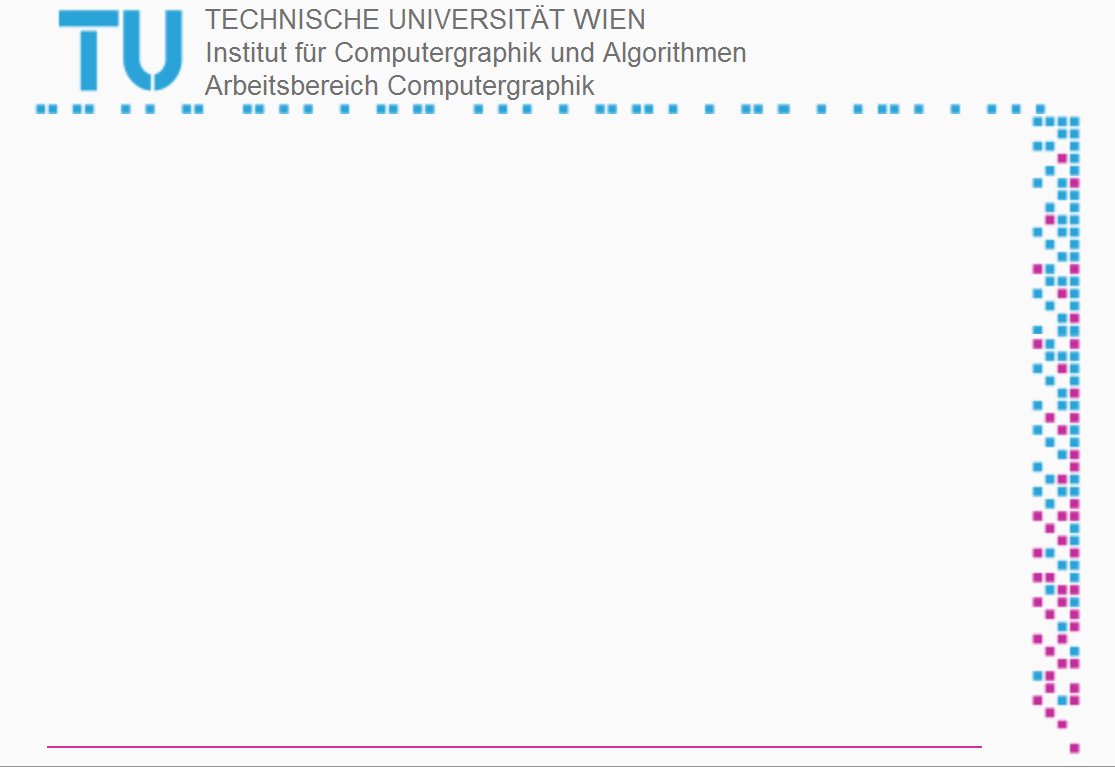 Fire Button
the fire button positioned on the lower right. 
the fire button can be used to fire at 3 or more with the same color connected blocks!
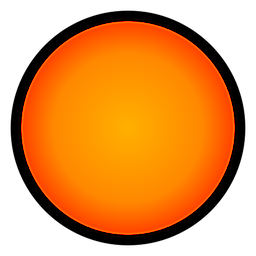 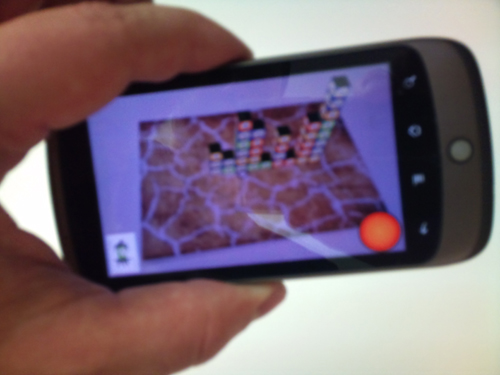 Fire Button
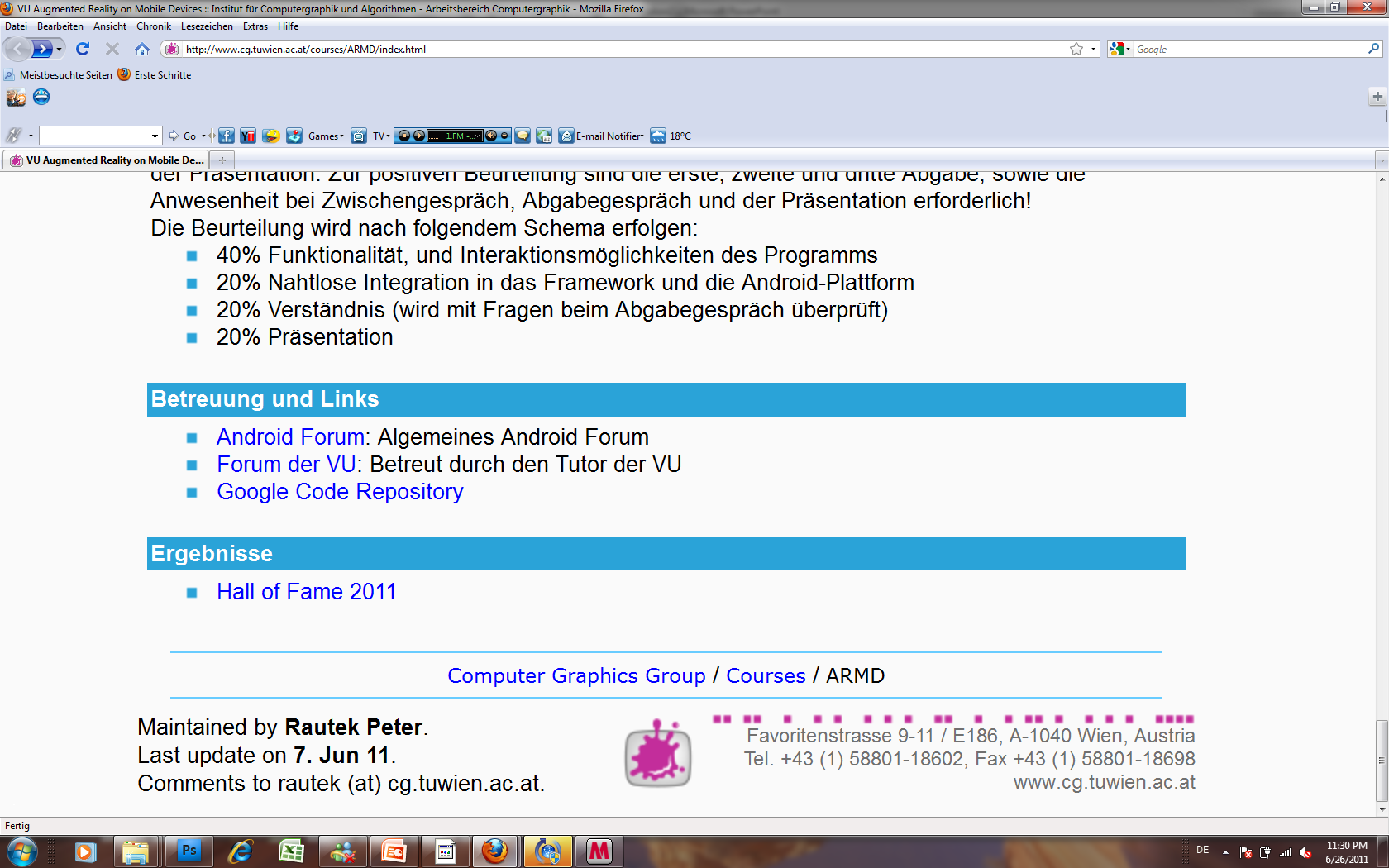 INTRODUCTION
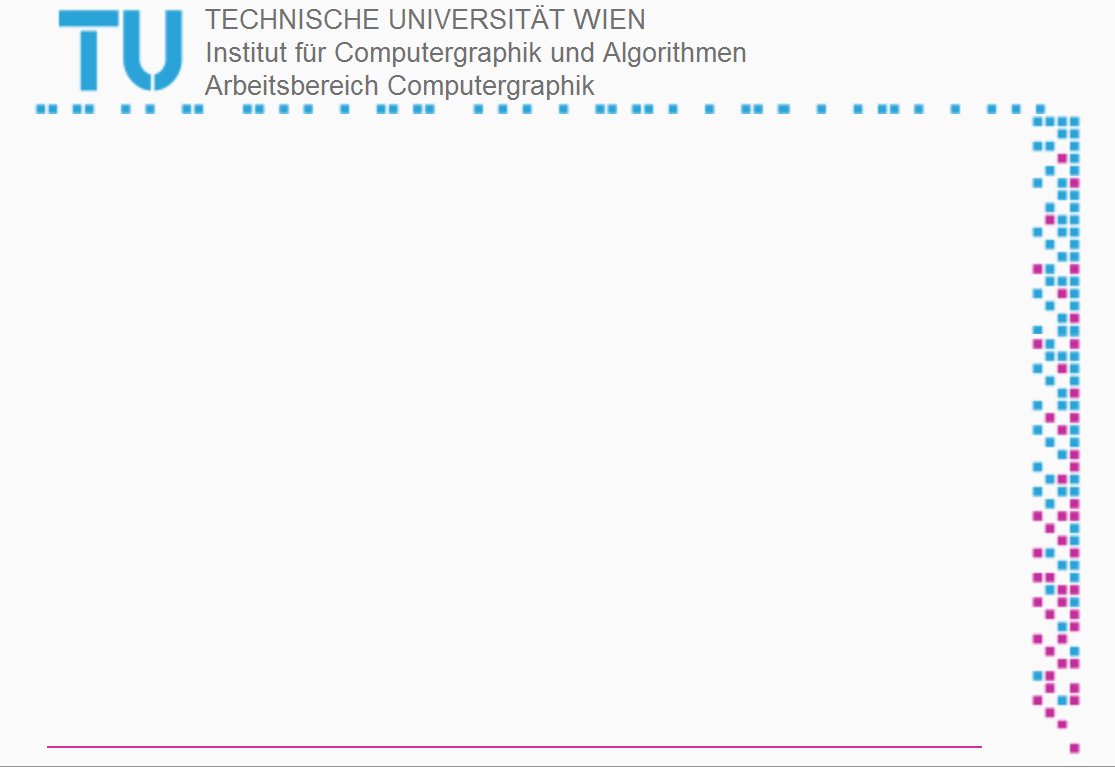 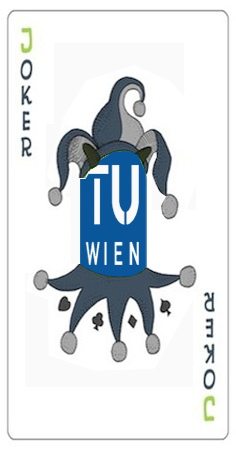 Joker Button
This is the joker button positioned on the lower left. 
You can use the fire button to fire at 2 or less with the same color connected blocks!
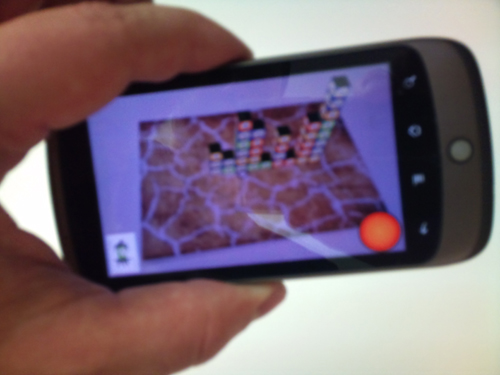 Joker Button
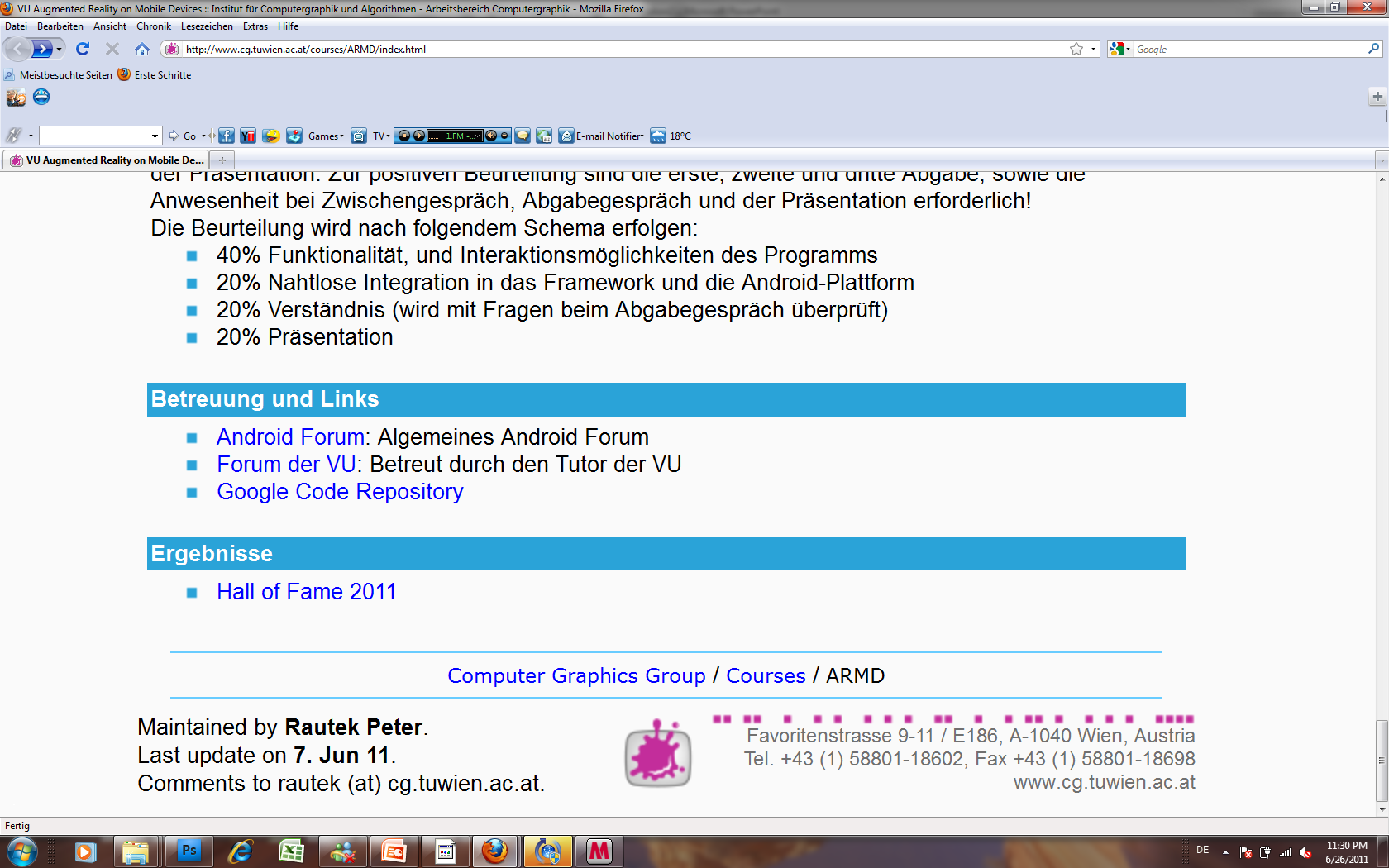 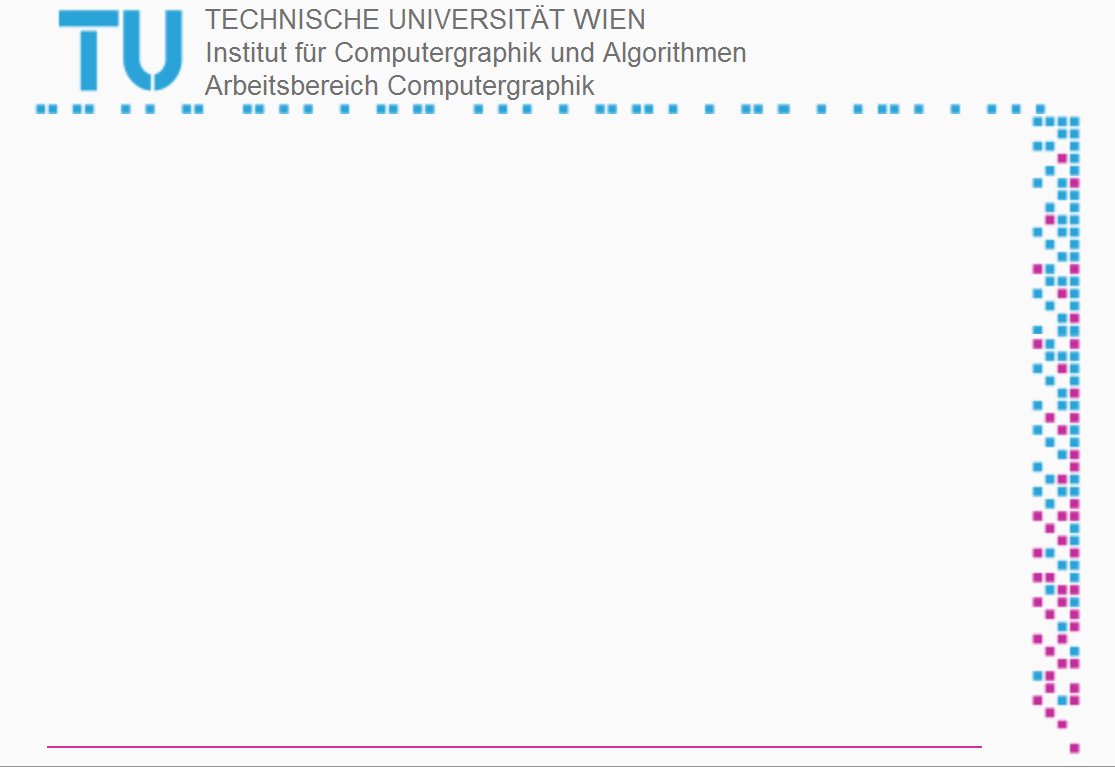 Thank You for your attendance

          
                Questions?
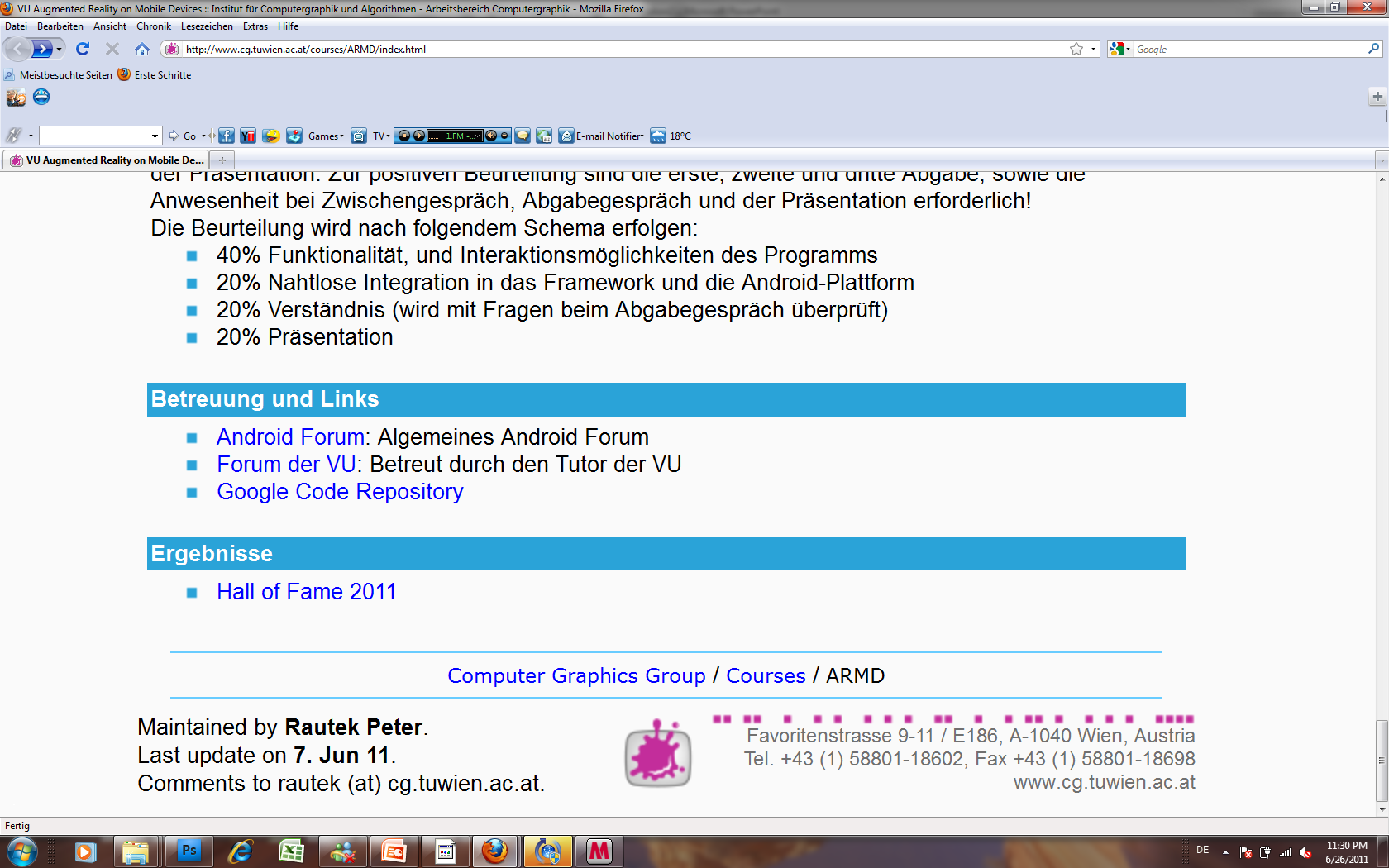